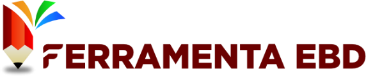 🚫 Proibido Compartilhamento e Revenda 🚫

Este slide é de propriedade exclusiva da Ferramenta EBD - Abra a Jaula e destina-se apenas ao uso dos assinantes. Qualquer compartilhamento, revenda ou distribuição não autorizada é estritamente proibido.

🔒 Uso Exclusivo do Assinante 🔒

Este conteúdo é exclusivo e deve ser utilizado somente pelo assinante da Ferramenta EBD. Qualquer reprodução, total ou parcial, sem autorização expressa é considerada uma violação dos direitos autorais.

🏴‍☠ Pirataria é Crime! 🏴‍☠

Se você encontrar este slide sendo vendido ou baixado por meio de sites, blogs ou grupos de redes sociais, saiba que isso está sendo feito de forma pirata e por má fé. Denuncie qualquer uso indevido!

Caso tenha adquirido esse material em outro lugar que não seja na plataforma da Ferramenta EBD – Abra a Jaula, abençoe o trabalho e esforço dos produtores para que possam continuar produzindo. Aperte neste link e seja assinante do material original:  https://abraajaula.com/ferramenta-ebd/

Não se preocupe, essa folha de slide não atrapalhará sua apresentação. 



Att
Equipe: Ferramenta EBD
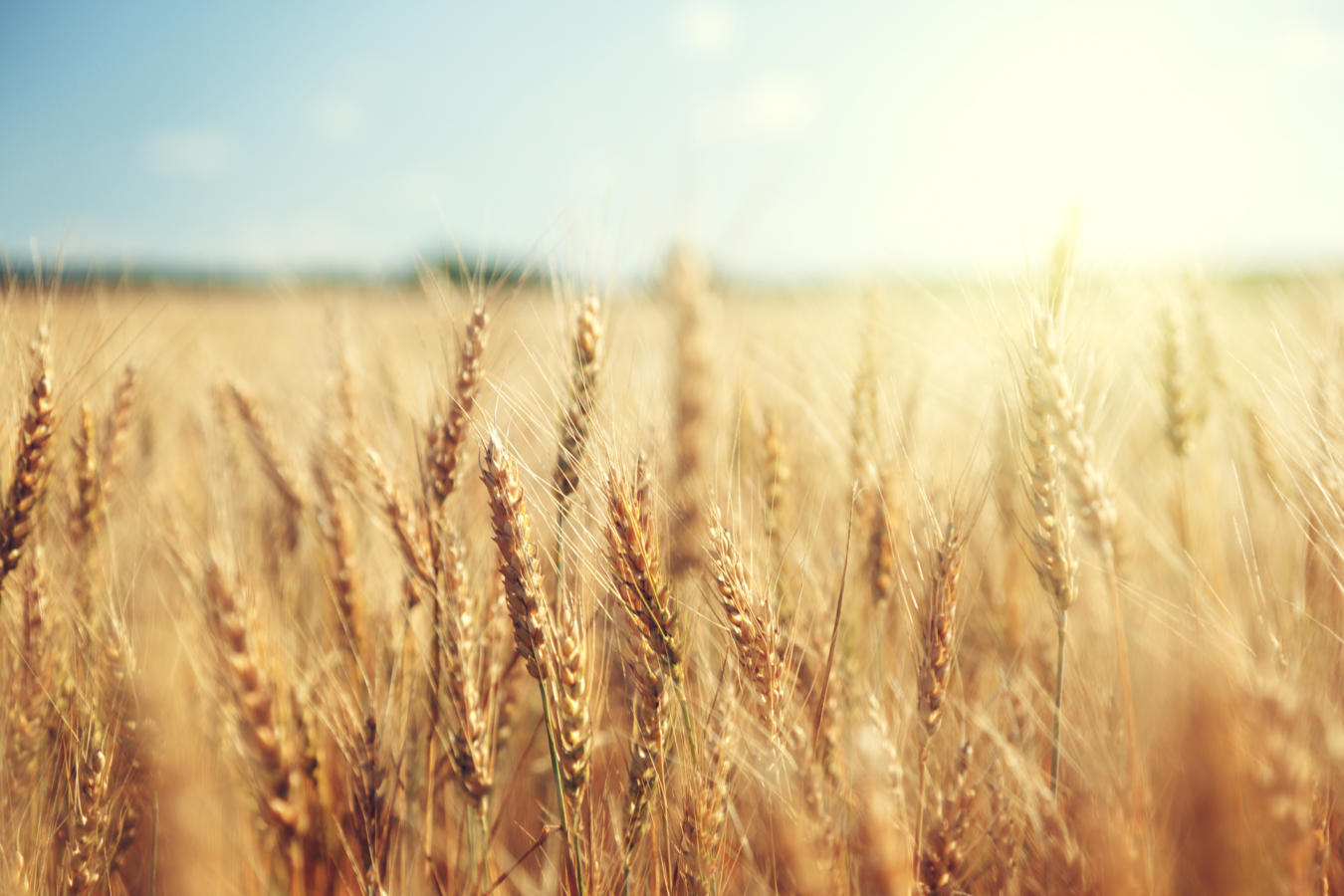 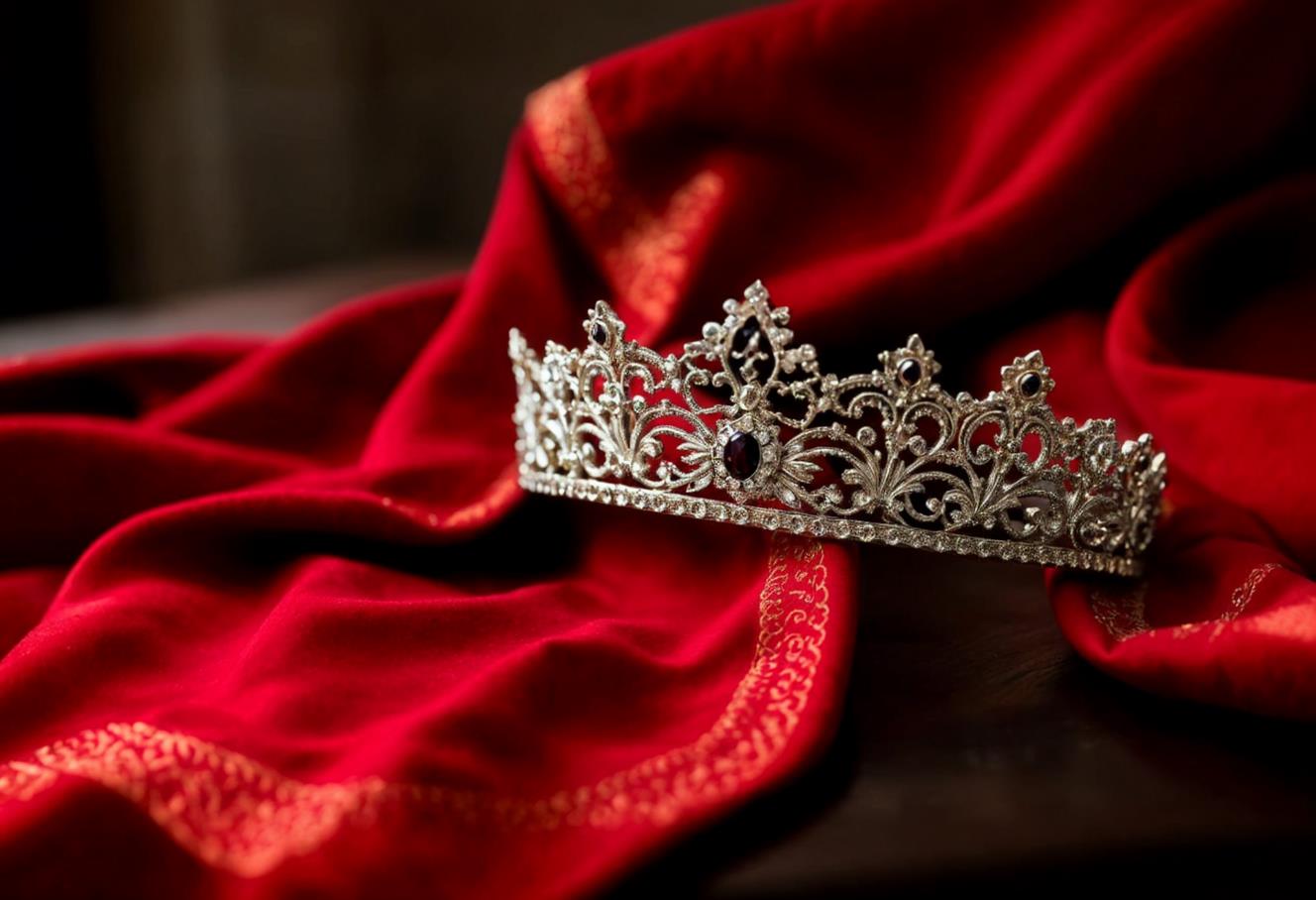 A Humilhação de Hamã e a Honra de Mardoqueu
15 de Setembro de 2024
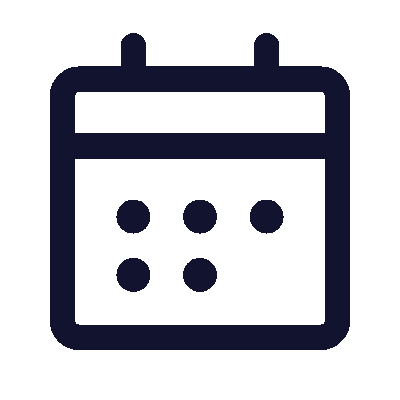 3º trimestre 2024
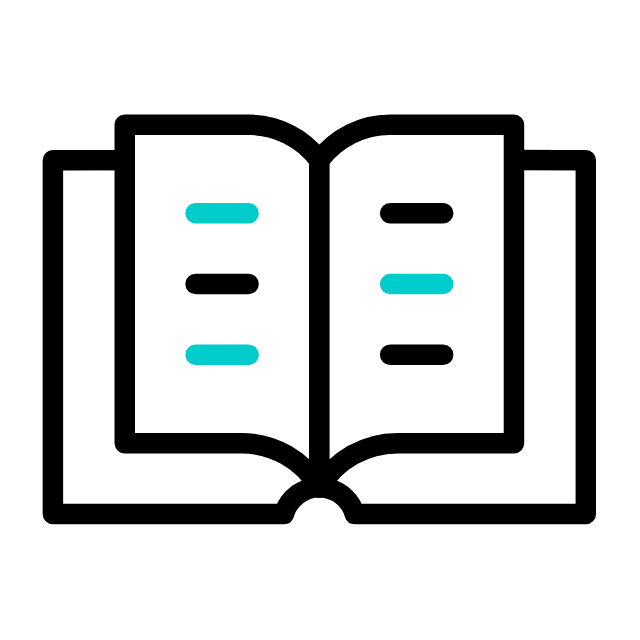 LIÇÃO 11
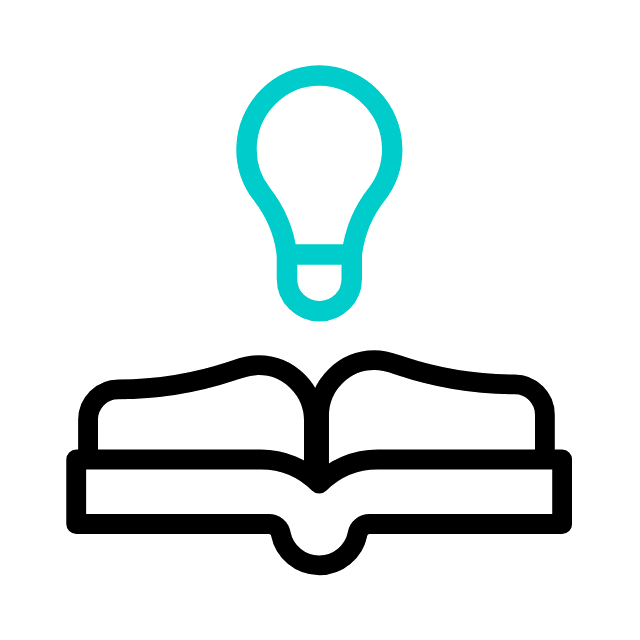 TEXTO AUREO
“E Hamã tomou a veste e o cavalo, e vestiu a Mardoqueu, e o levou a cavalo pelas ruas da cidade, e apregoou diante dele: Assim se fará ao homem de cuja honra o rei se agrada!” (Et 6.11)
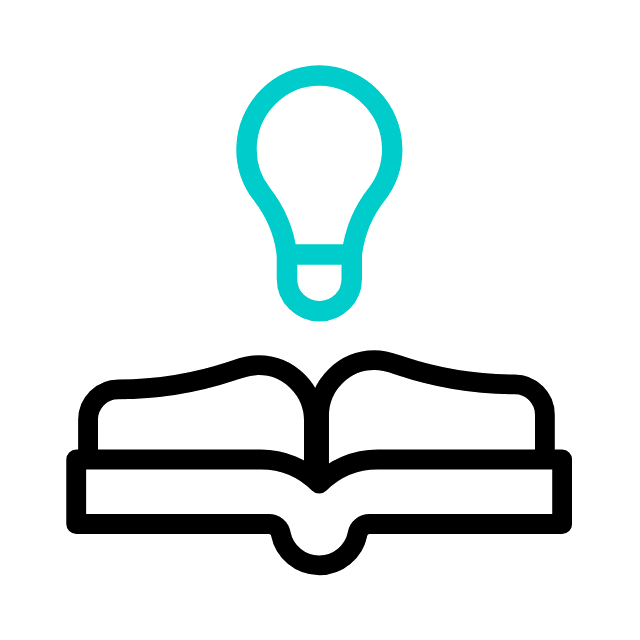 VERDADE PRÁTICA
Deus abate e exalta
a quem Ele quer.
Se humilhados, devemos glorificá-lo.
Se exaltados, a glória continua sendo toda dEle.
TEXTO BÍBLICO
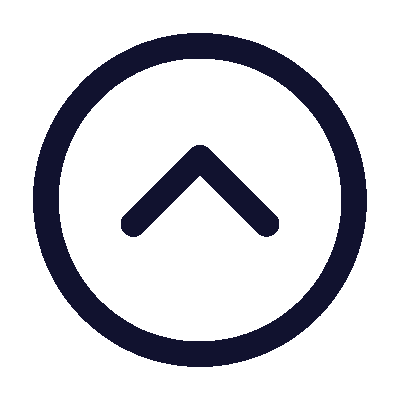 Ester 6.1-14
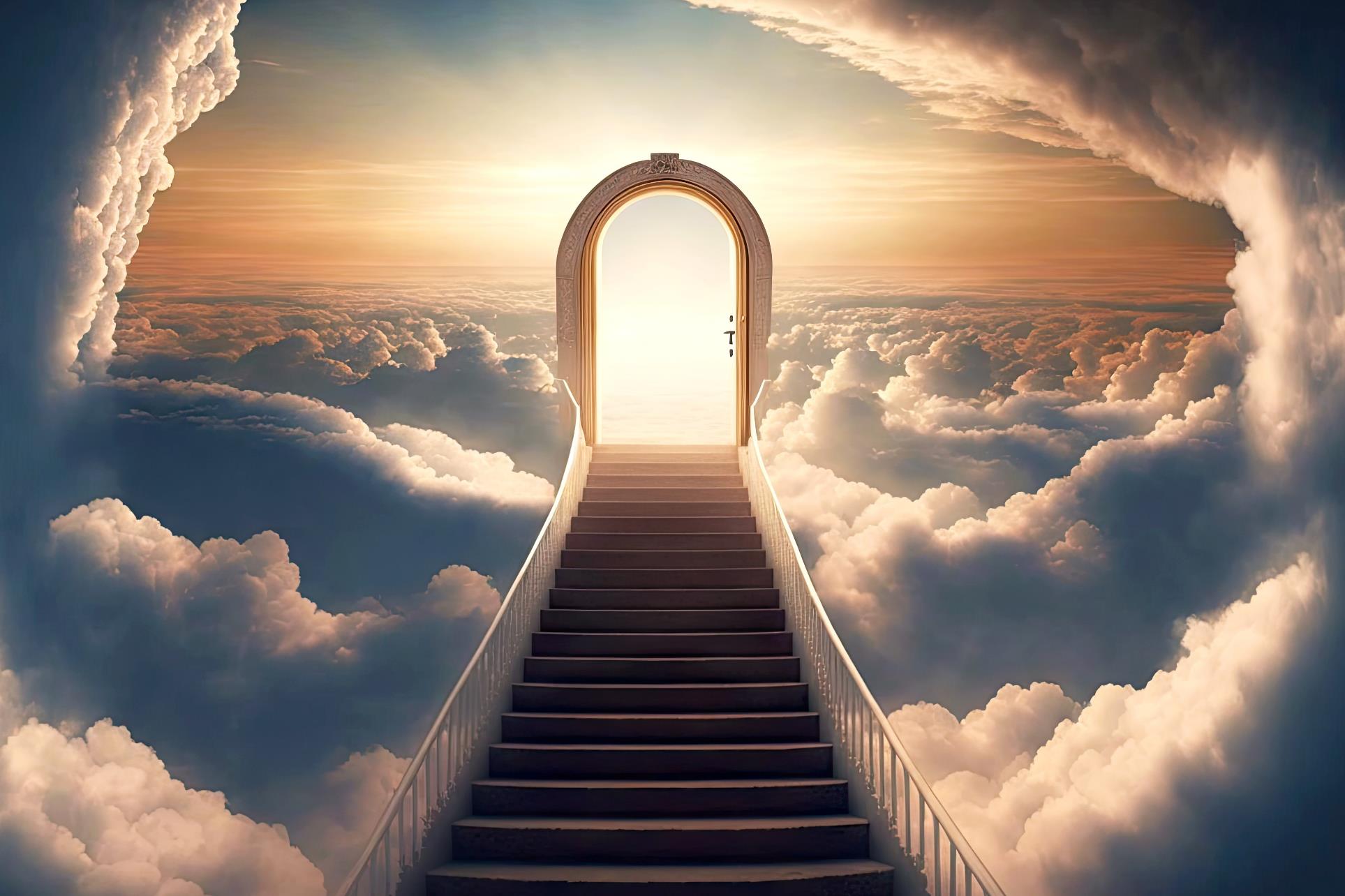 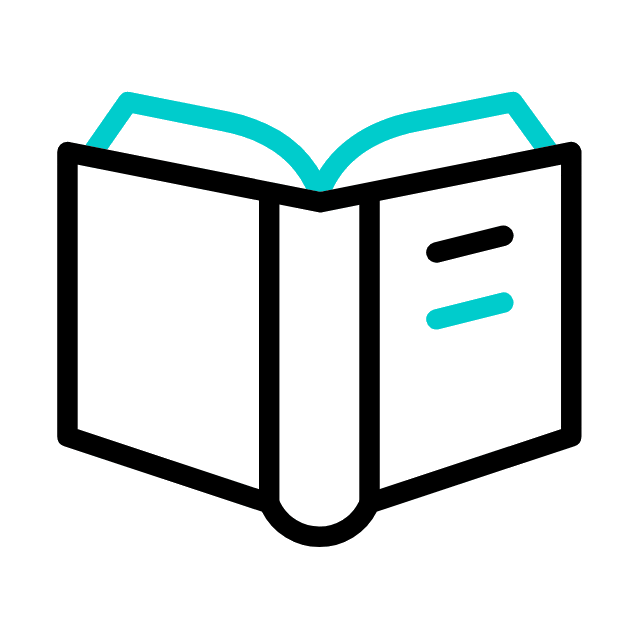 INTRODUÇÃO
Na lição anterior, Ester recebe Assuero e Hamã para um banquete. Em vez de fazer seu pedido, ela pede ao rei que compareça a outro banquete, no dia seguinte, também junto com Hamã. Naquela noite, fatos novos aconteceriam em Susã alterando totalmente o cenário da história. Deus sabe o que estará nos jornais de amanhã.
OBJETIVOS DA LIÇÃO
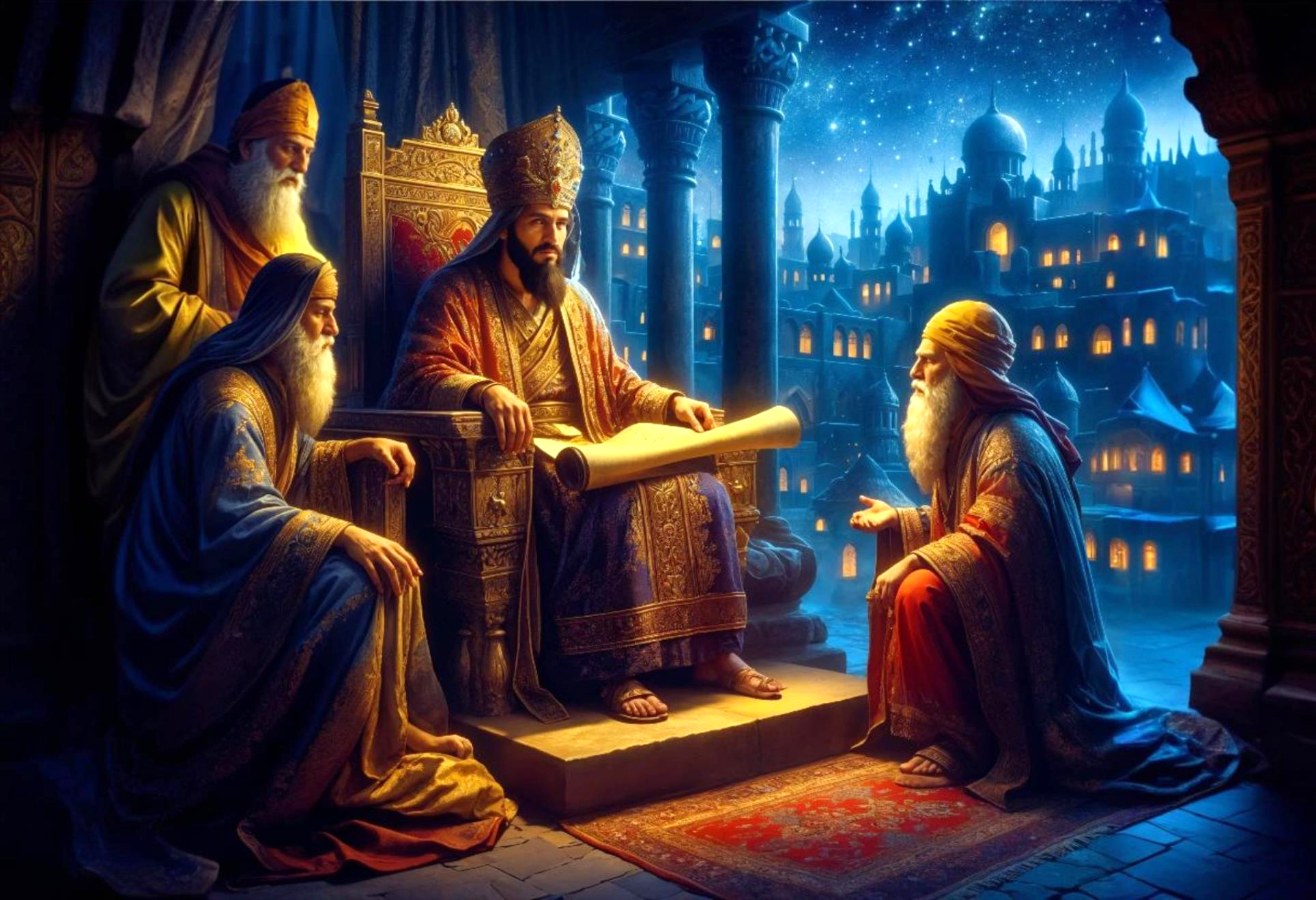 1. IDENTIFICAR
a ação de Deus no fato de o rei lembrar da boa ação de Mardoqueu
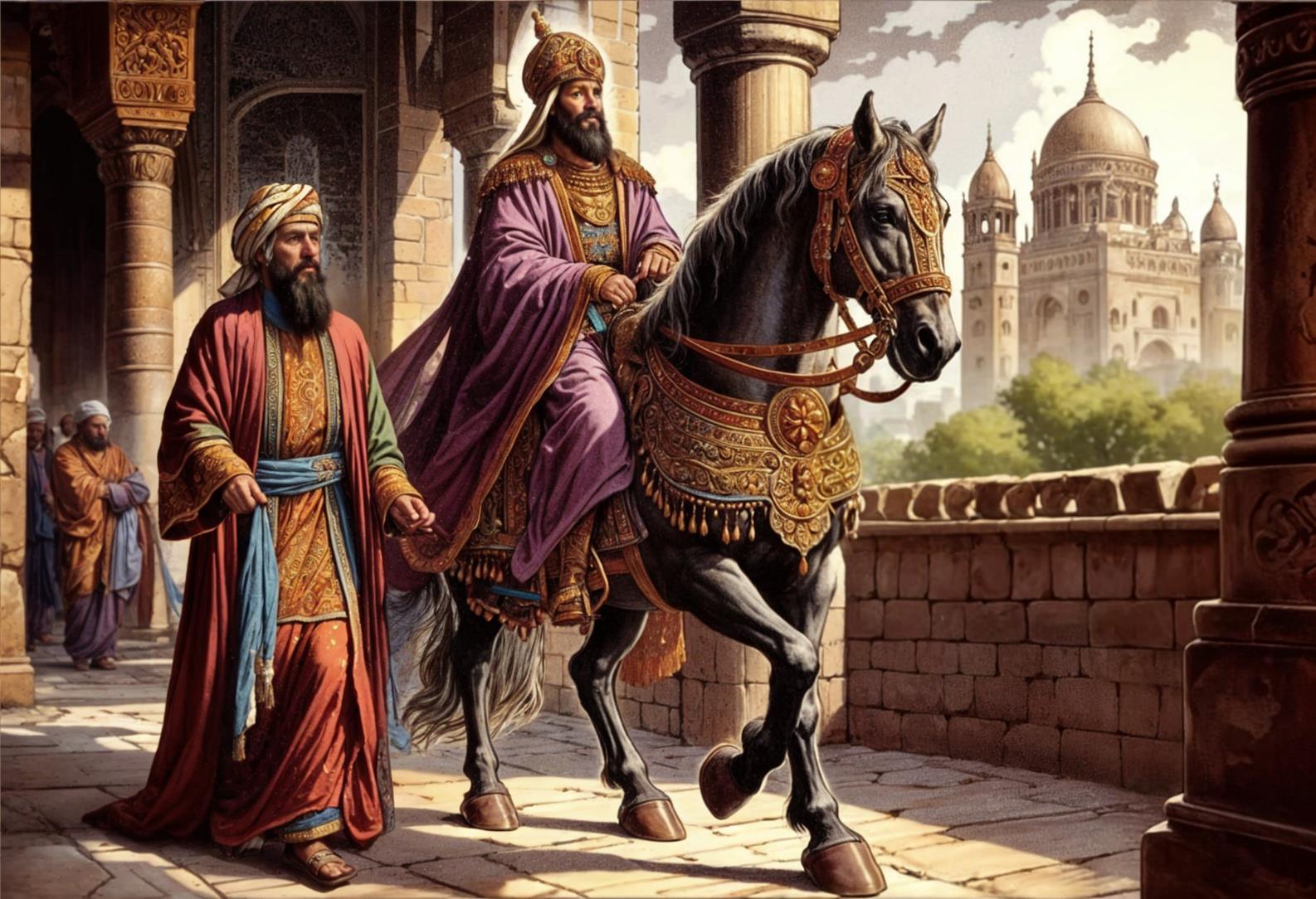 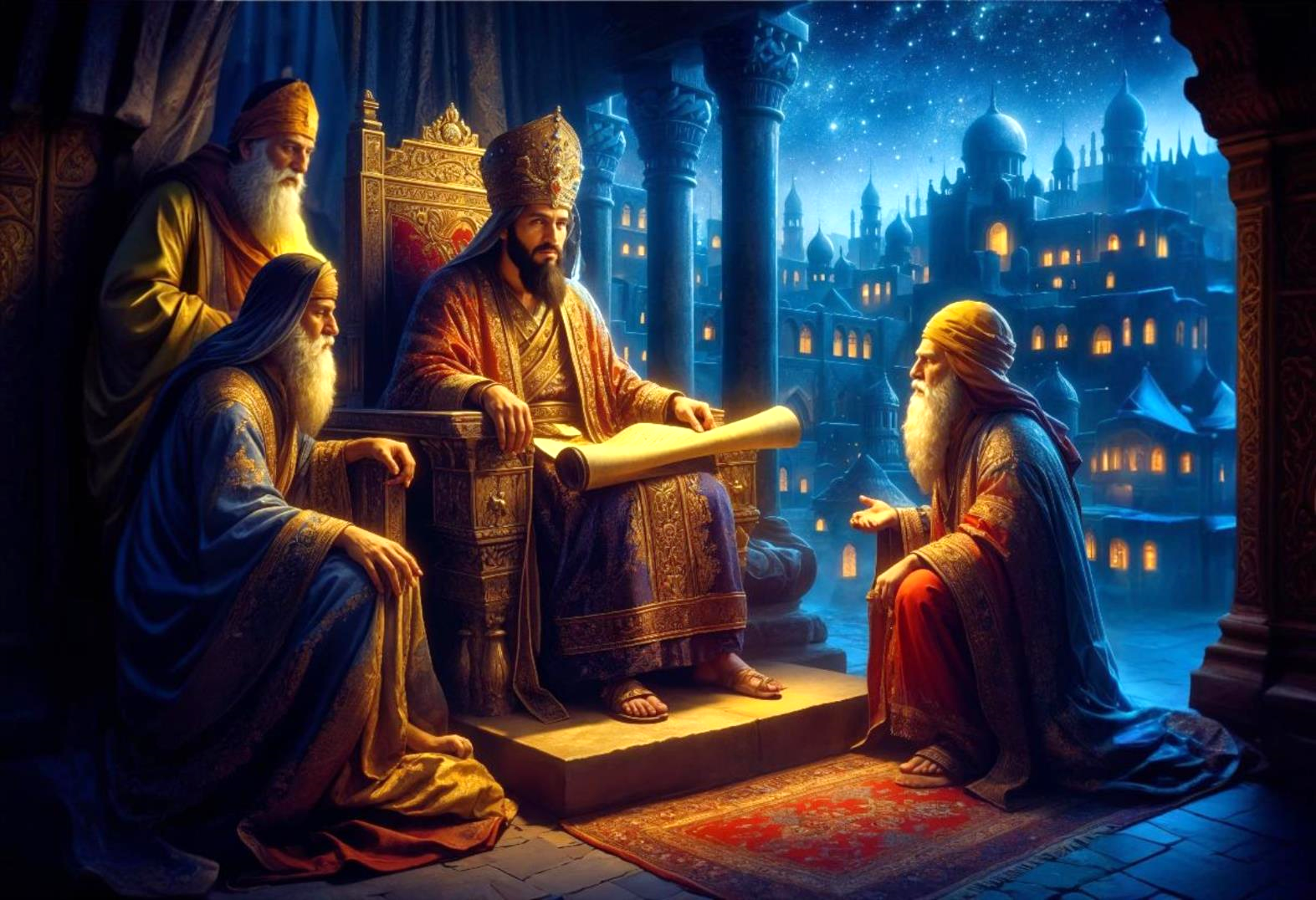 1. IDENTIFICAR
2. DESCREVER
a ação de Deus no fato de o rei lembrar da boa ação de Mardoqueu
como Hamã foi chamado para honrar Mardoqueu
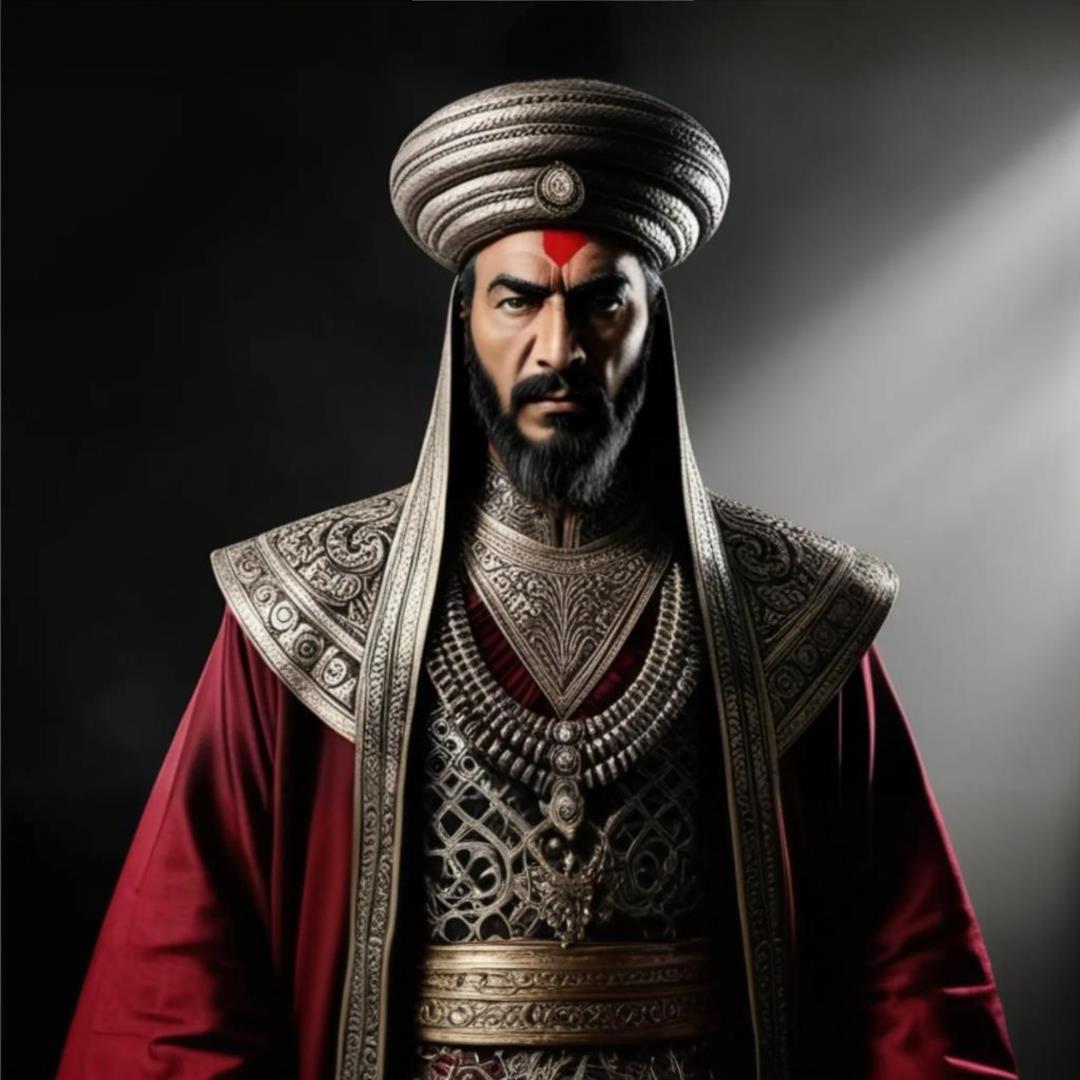 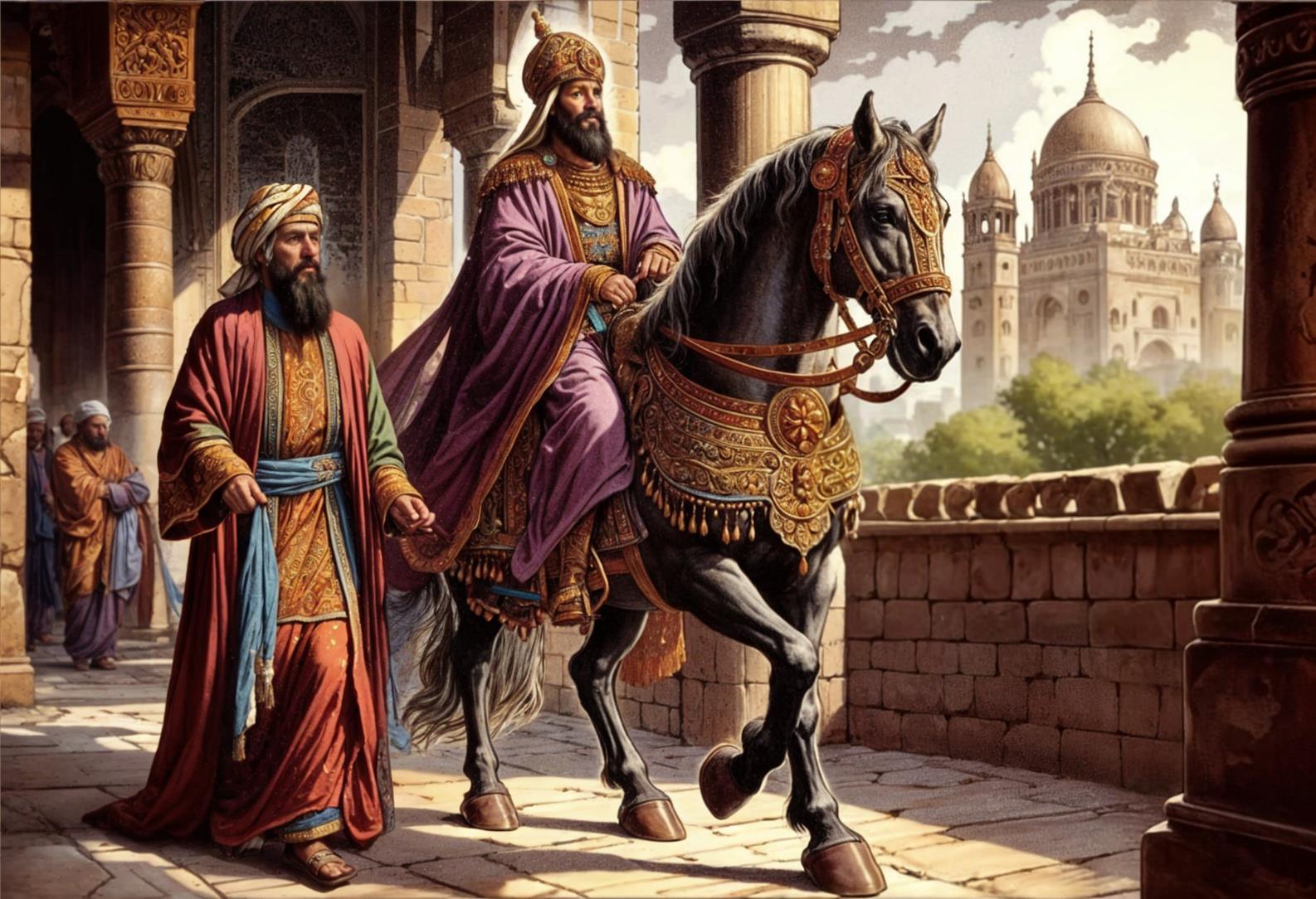 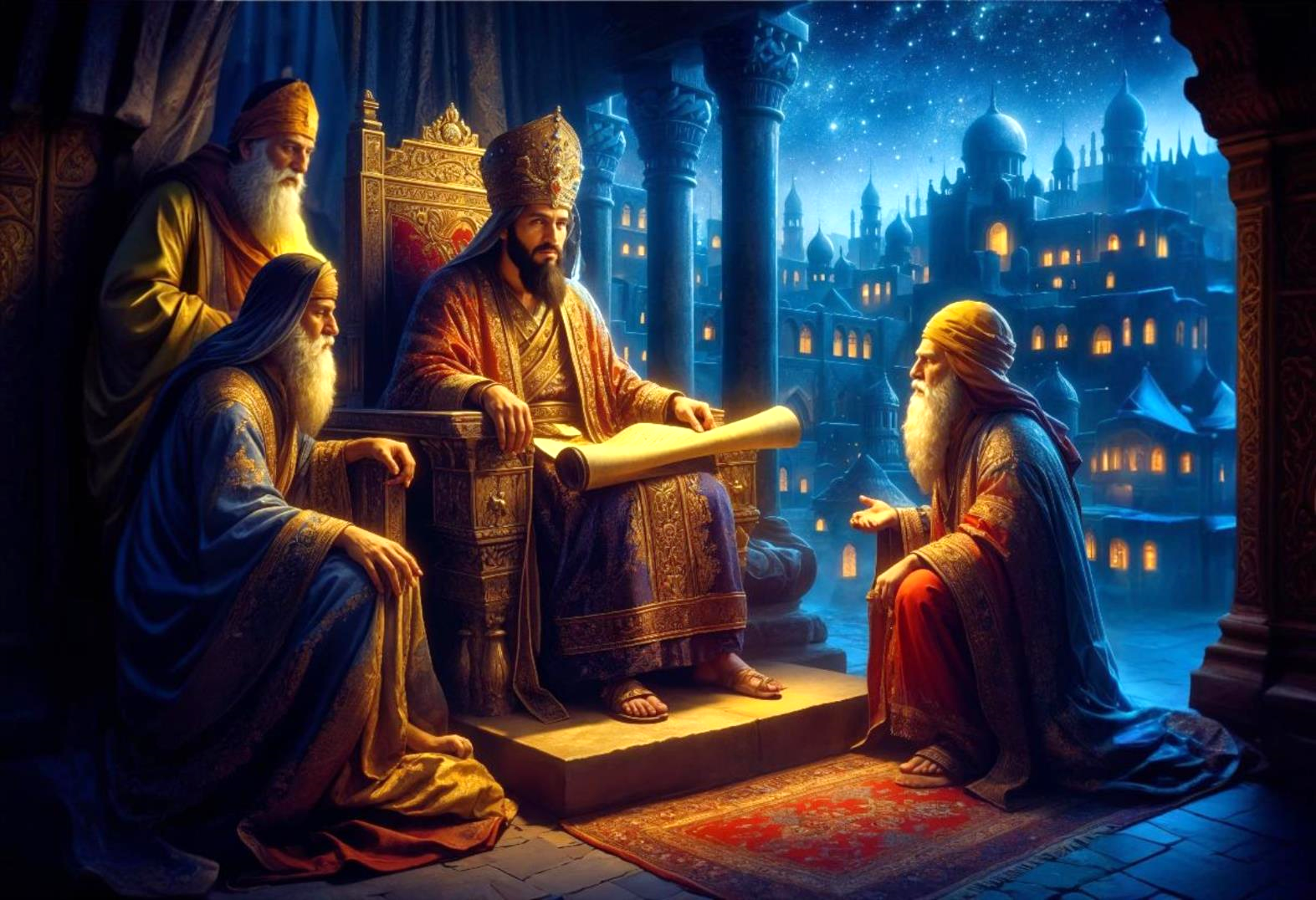 1. IDENTIFICAR
2. DESCREVER
3. TRAÇAR
a ação de Deus no fato de o rei lembrar da boa ação de Mardoqueu
o perfil da síndrome de imperador
como Hamã foi chamado para honrar Mardoqueu
1
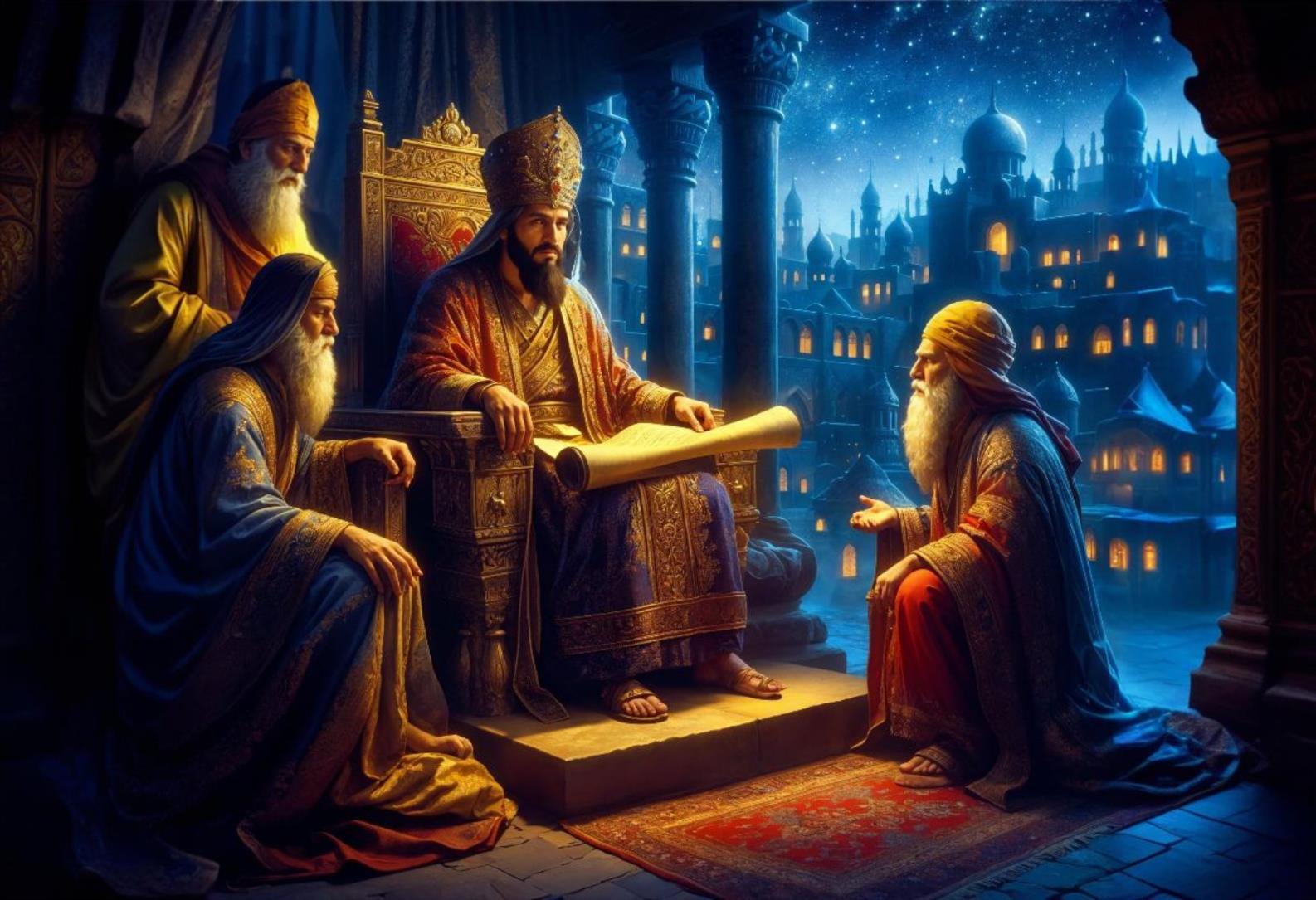 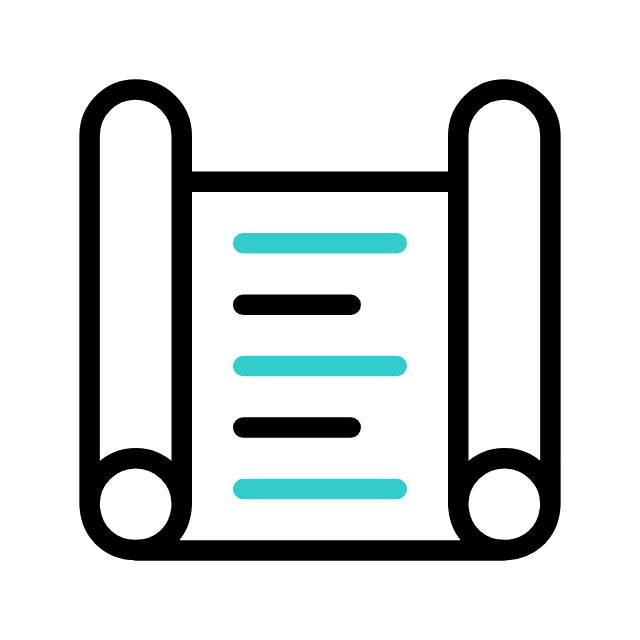 O REI SE LEMBRA DA BOA AÇÃO DE MARDOQUEU
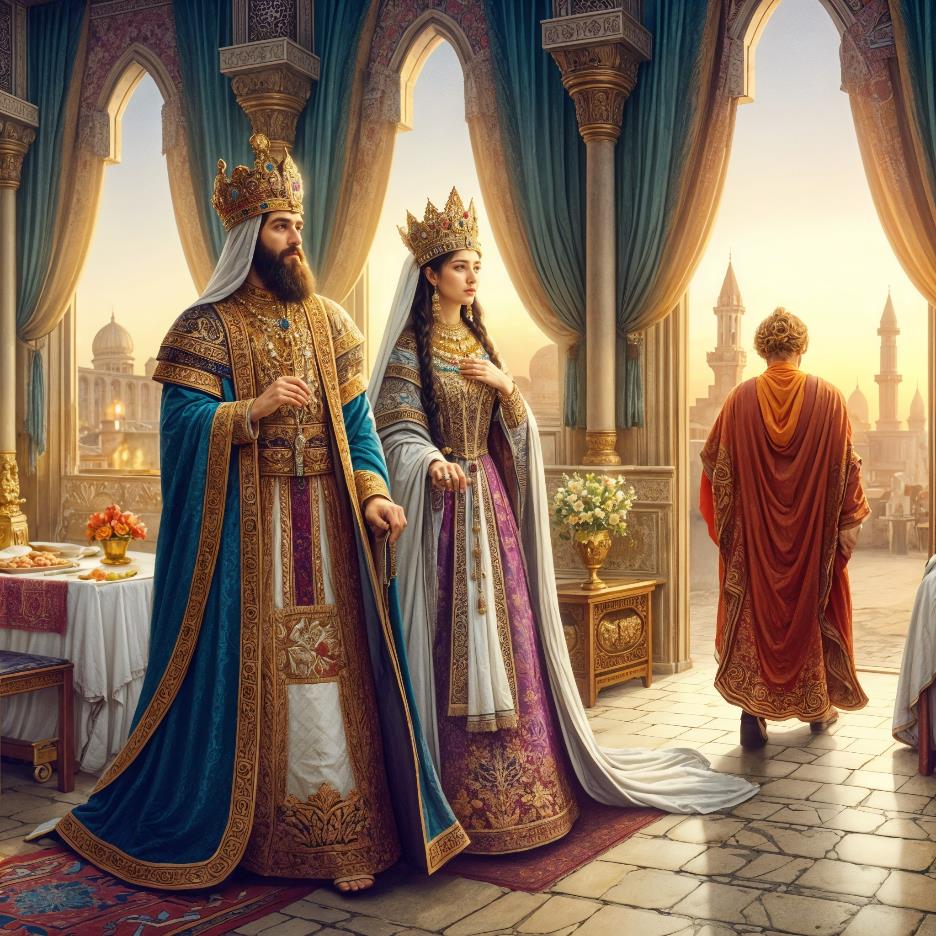 1. Uma noite decisiva
Dois cenários distintos: enquanto Assuero foi para seu aposento, Hamã saiu exultante do banquete oferecido por Ester.
Hamã foi dormir com tudo planejado, mas Assuero perdeu o sono
(Et 5.10-14; 6.1).
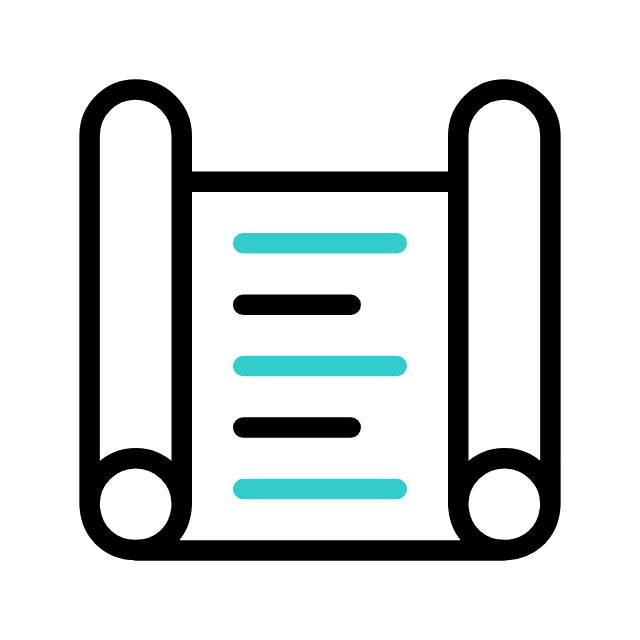 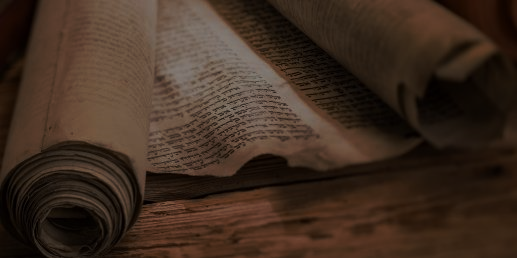 1 - O REI SE LEMBRA DA BOA AÇÃO DE MARDOQUEU
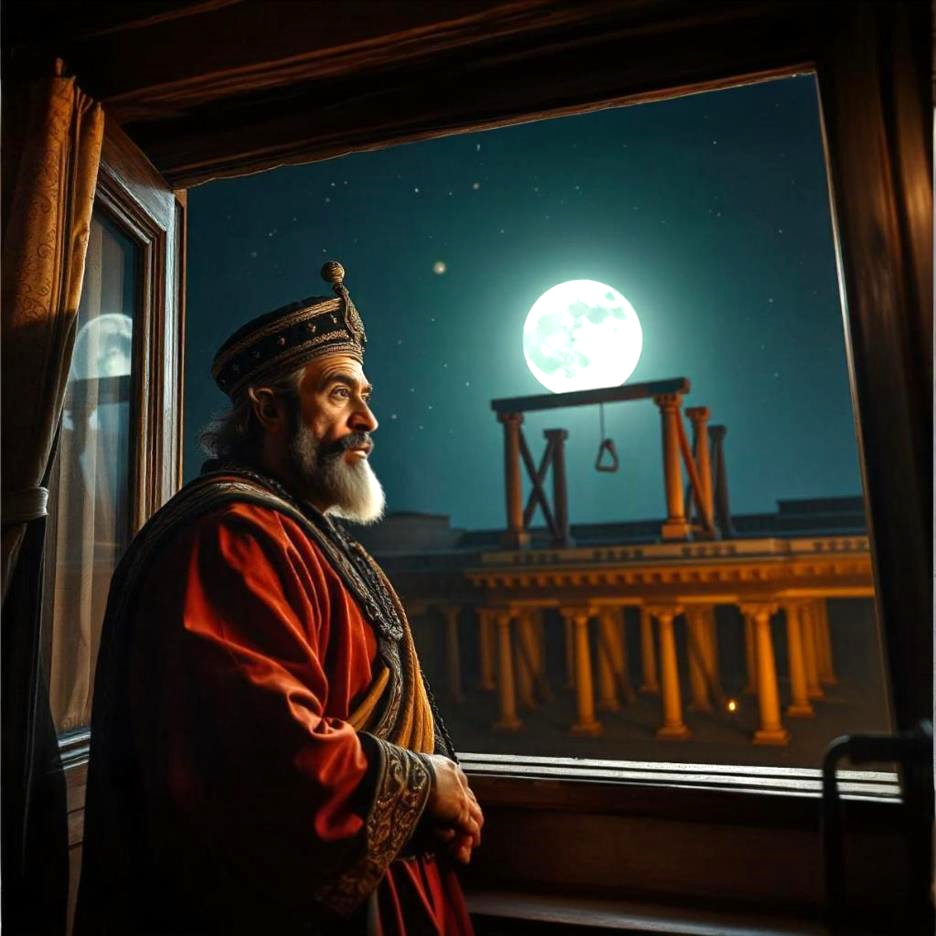 2. Forca ou honra
Enquanto Mardoqueu dormia, duas pessoas planejavam seu futuro. Hamã lhe preparou uma forca. Assuero, um dia de honra. O que iria prevalecer?
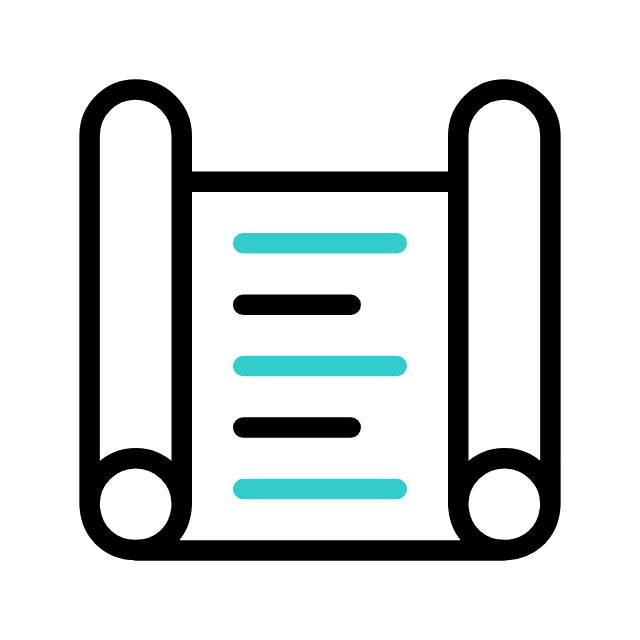 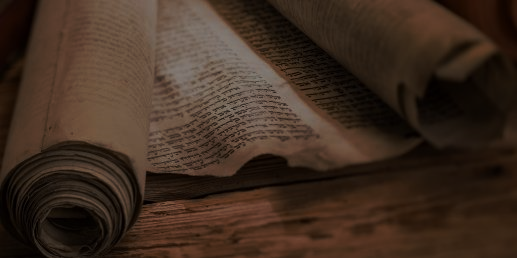 1 - O REI SE LEMBRA DA BOA AÇÃO DE MARDOQUEU
3. Cinco anos depois
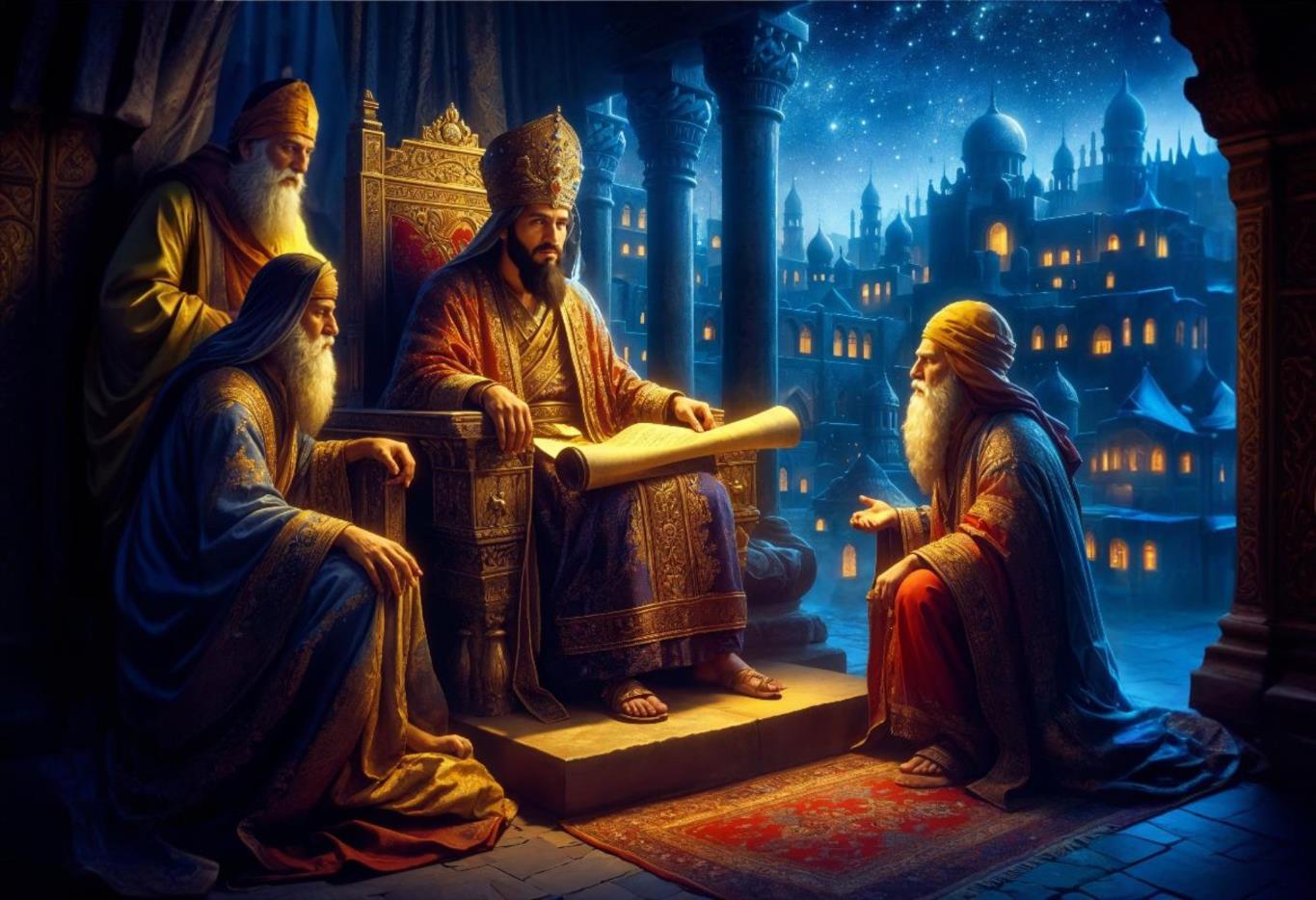 Já haviam se passado cerca de cinco anos de quando Mardoqueu revelou a conspiração contra Assuero. Tudo ficou (aparentemente) esquecido. Naquela noite, contudo, o Deus que tem poder sobre todas as coisas, incluindo a fisiologia humana, tirou o sono do rei (Sl 127.2).
Sem dormir, Assuero ordenou que trouxessem e lessem perante ele o livro de registro dos fatos importantes do reino
(Et 6.1).
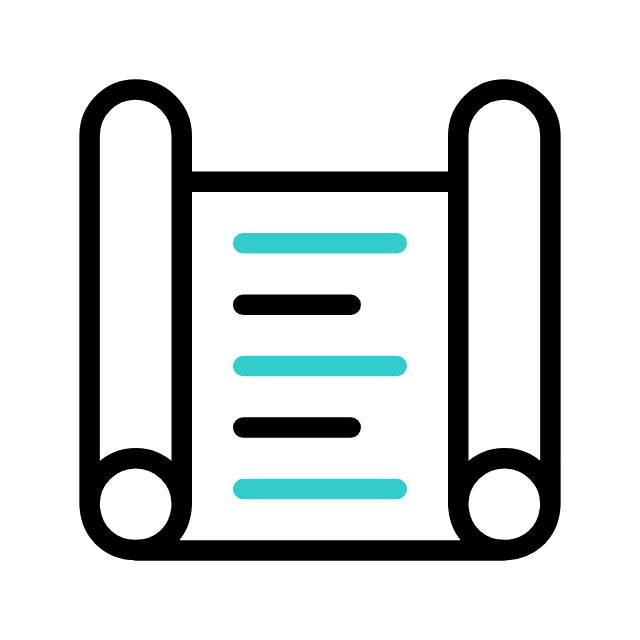 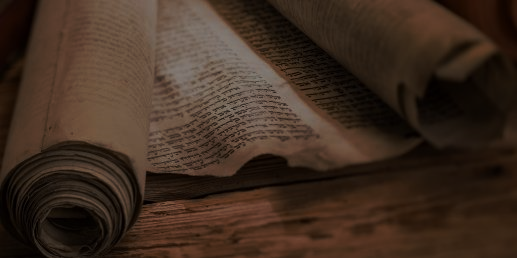 1 - O REI SE LEMBRA DA BOA AÇÃO DE MARDOQUEU
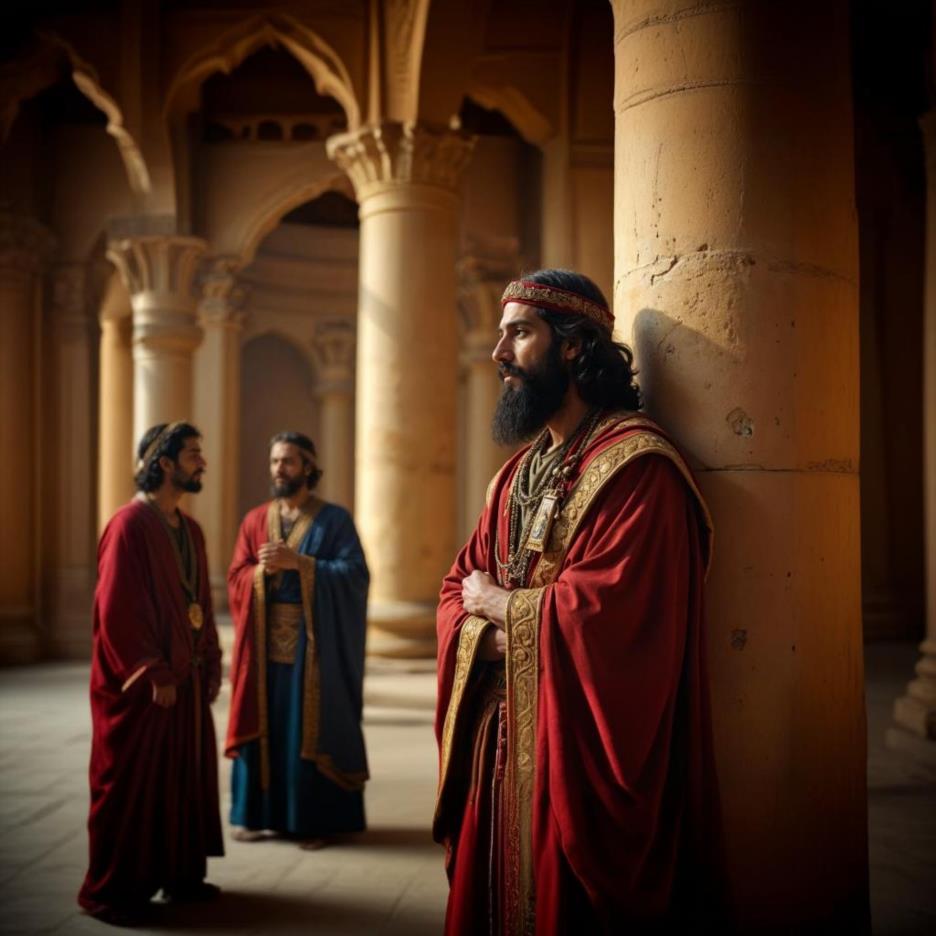 3. Cinco anos depois
Certamente não eram poucos os relatos.
Só Assuero já estava há cerca de treze anos no trono. A providência divina fez com que fosse lido exatamente o trecho que falava do feito de Mardoqueu, que pôs fim à conspiração contra o rei.
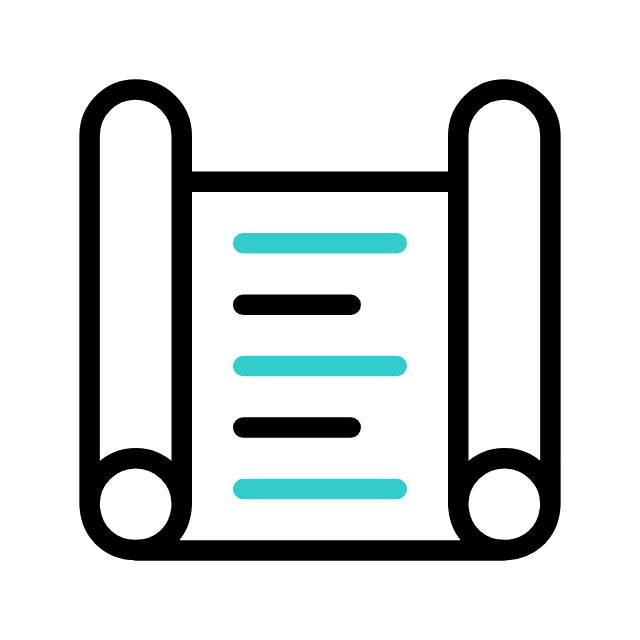 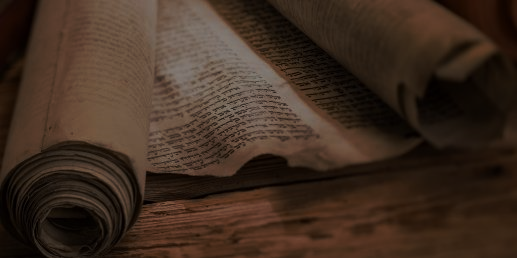 1 - O REI SE LEMBRA DA BOA AÇÃO DE MARDOQUEU
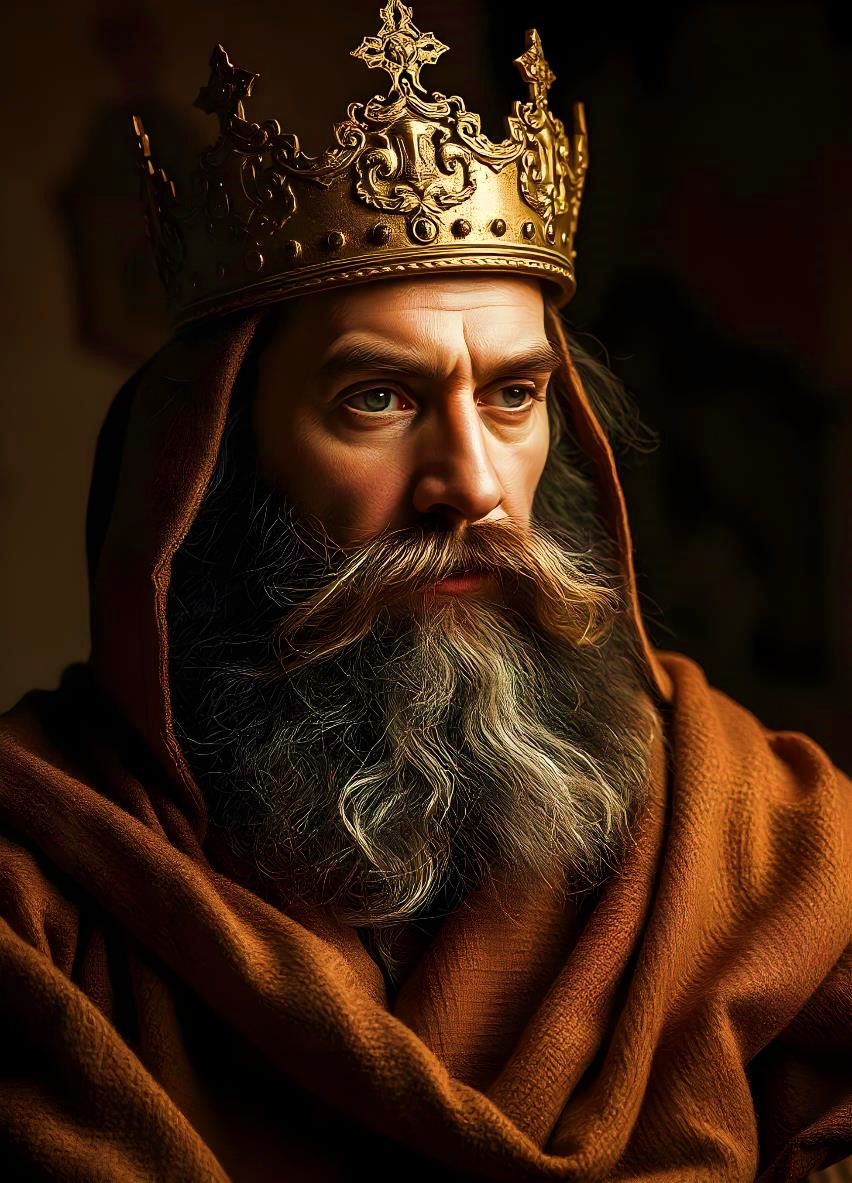 Sinopse I
Numa noite em que o sono fugiu do rei, Deus o fez lembrar da boa ação de Mardoqueu.
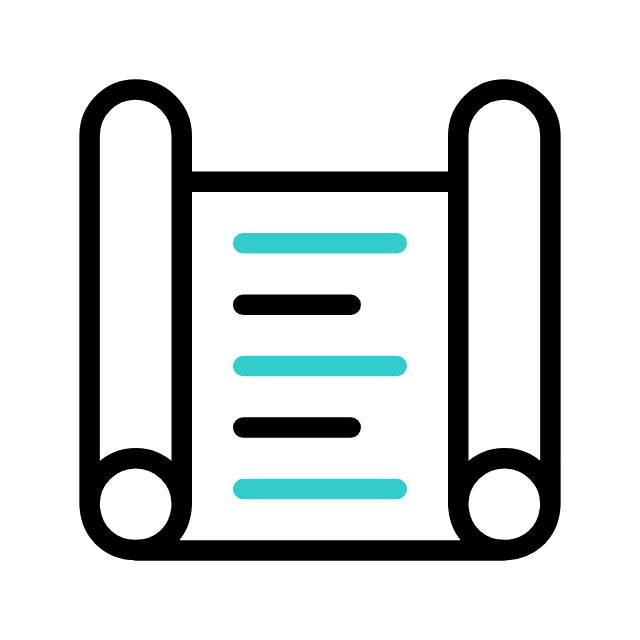 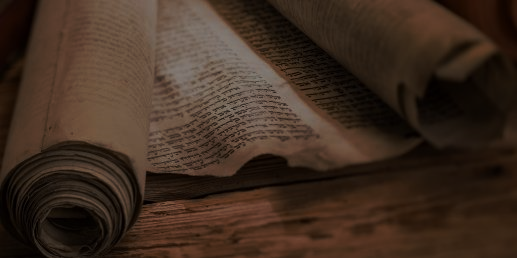 1 - O REI SE LEMBRA DA BOA AÇÃO DE MARDOQUEU
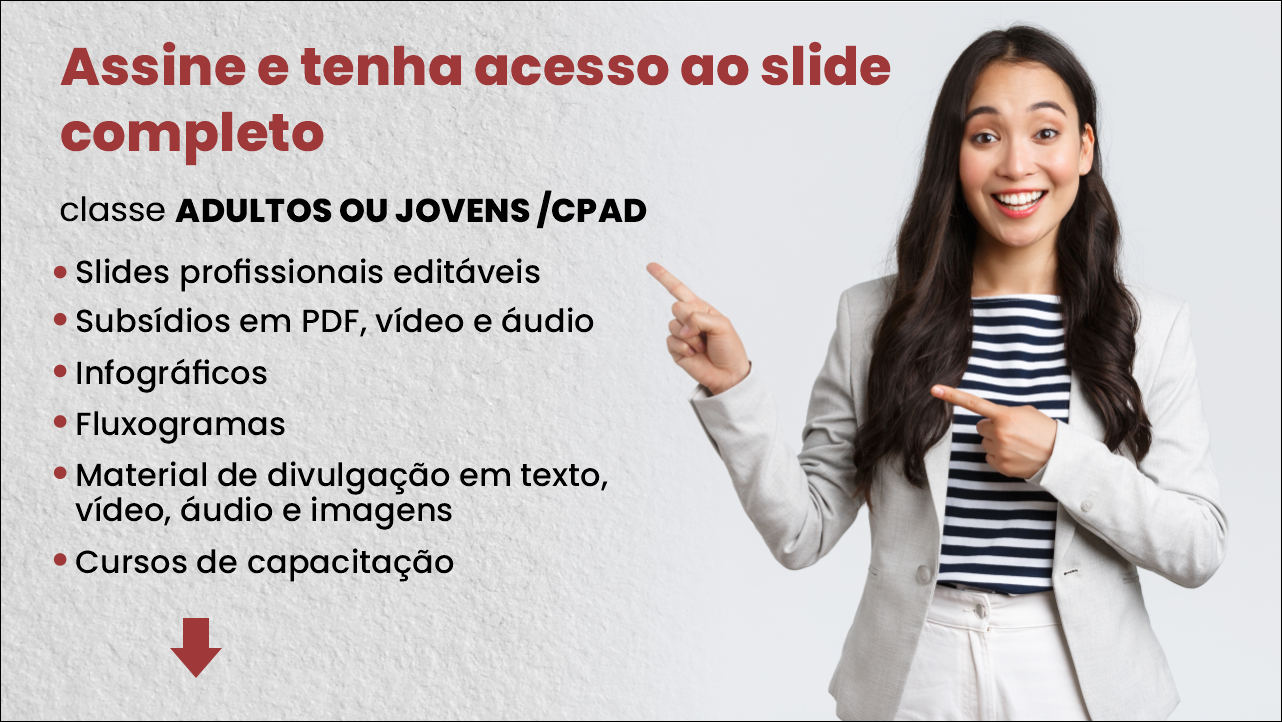 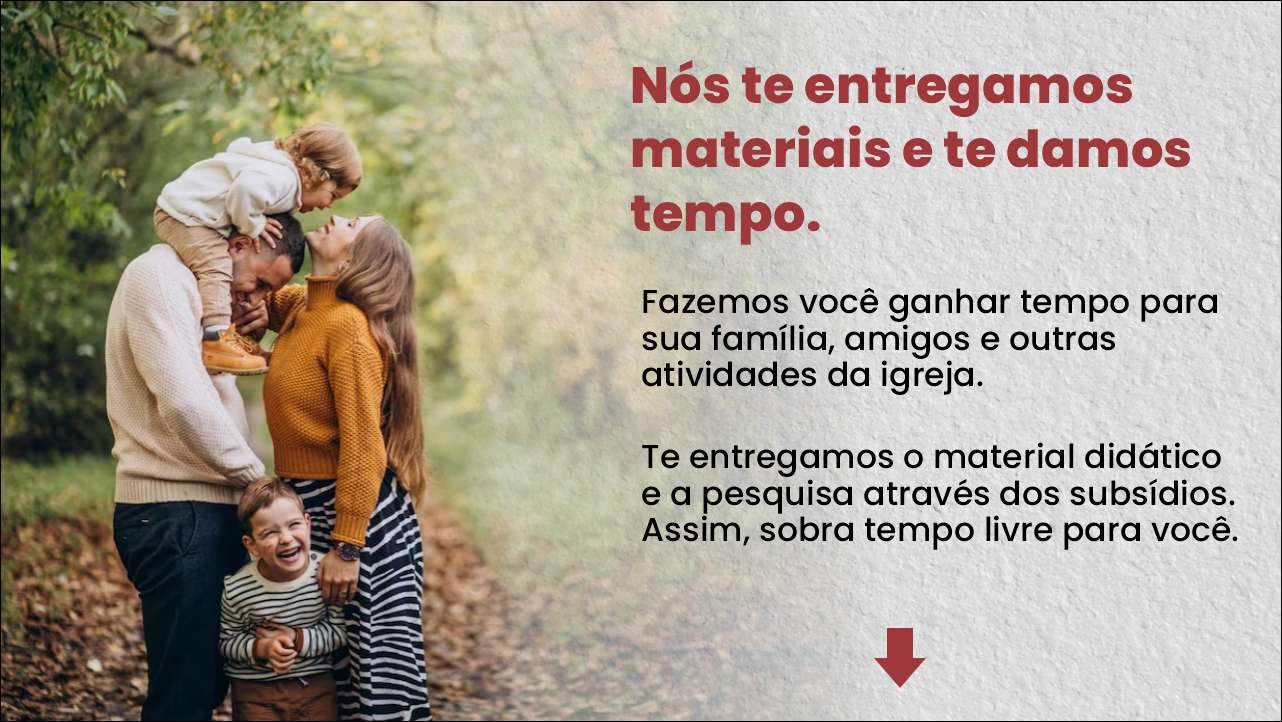 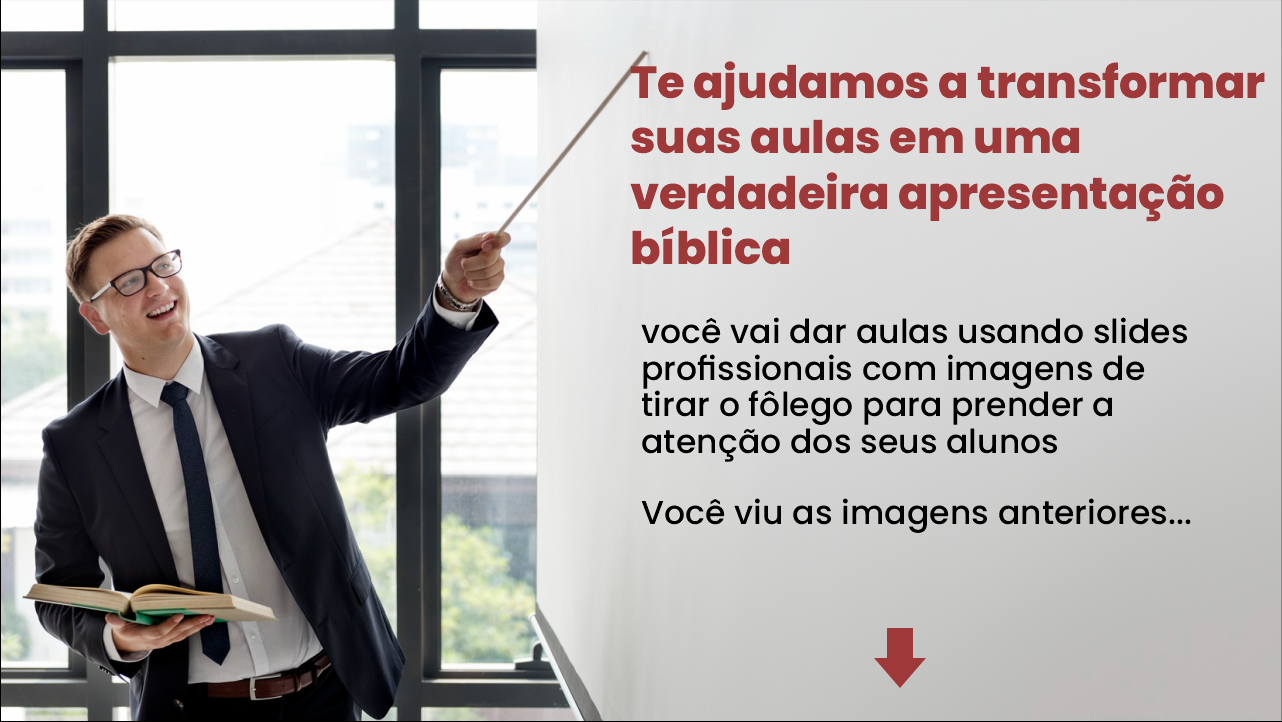 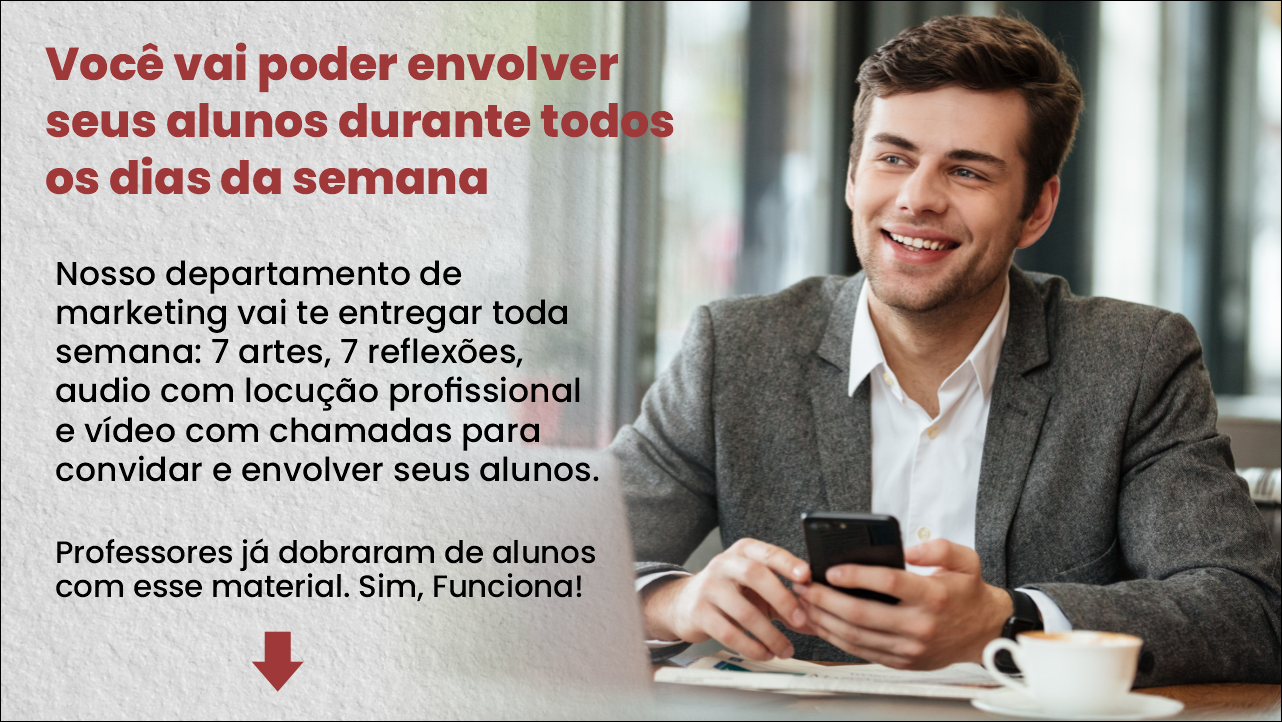